HOMEWORK
FINANCIAL REPORT
Illustration: Financial statement analysis
The following financial statements of Walker Ltd were prepared in accordance with New Zealand GAAPs.  Walker Ltd is a diversified enterprise with its main interests in the manufacture and retail of plastic products.
The financial statements of Walker Ltd need to be analysed. An investor is considering purchasing  shares in the company. Relevant ratios need to be selected and calculated and a report needs to be written for the investor. The report should evaluate the company’s performance and position
© Mary Low
Walker Ltd Statement of Financial Position as at 31 March
© Mary Low
Walker LtdStatement of Financial Performance for year ended 31 March
© Mary Low
Walker LtdStatement of Cash Flows for the year ended 31 March
© Mary Low
Additional information:
Credit purchases for the year 2006 were $2,142,800.
General prospects for the major industries in which Walker is involved look good with a forecast glut of oil set to reduce the cost of production and world demand for plastic remaining strong.
Benchmarks:
There are no exact benchmarks for Walker Ltd because it is a diversified company.  The following are average indicators that relate to the plastic retailing and manufacturing industries for the year 2006.
Gross profit margin	25%
Net profit margin	  	7%
Inventory turnover	6 times
Debt/equity ratio		0.6 : 1
Return on Assets		12%
Return on Equity		20%
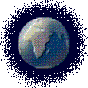 © Mary Low